Millennium High SchoolAgenda Calendar
9/12/16
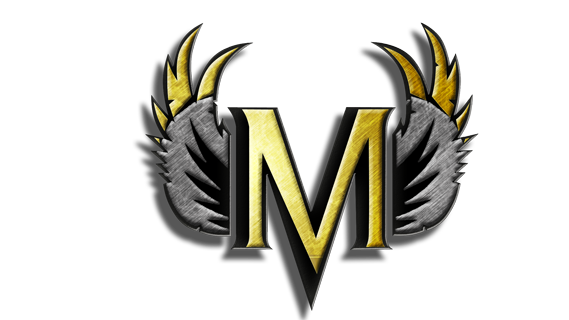 “You can’t have a million dollar dream with a minimum wage work ethic. ” 
-Anonymous
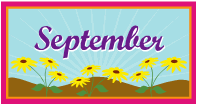 9/12/16
Calculus
Warm-Up #7
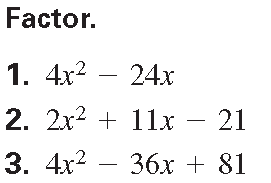 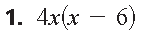 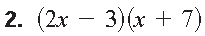 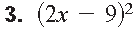